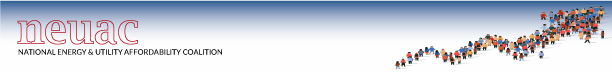 Equity in Energy Efficiency Programs
Cyrus Bhedwar, Southeast Energy Efficiency Alliance
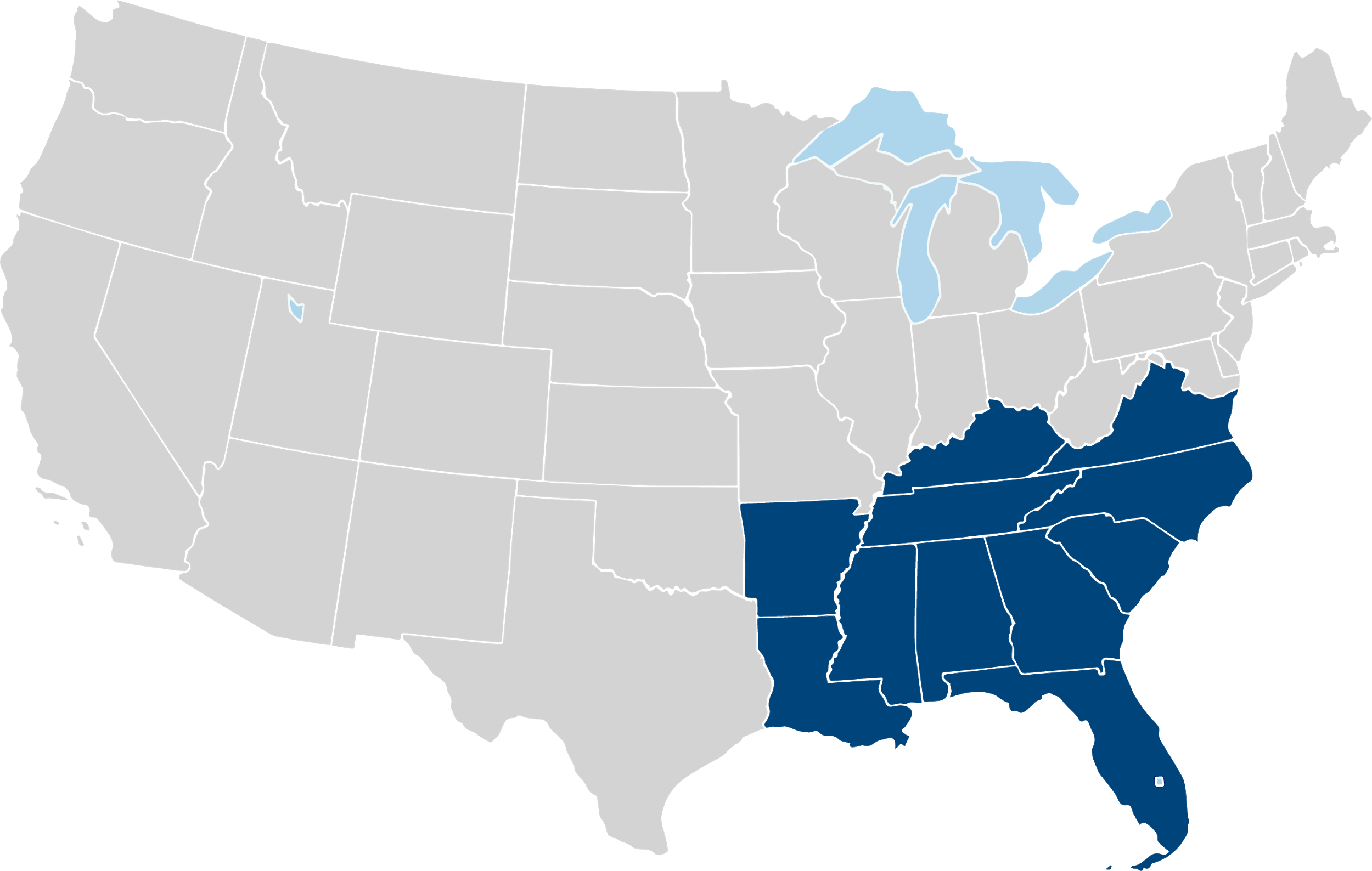 Purpose
To gather input on the characteristics and considerations essential to designing and delivering energy efficiency programs equitably.
One out of every three people in the South faces ENERGY INSECURITY, “an inability to adequately meet household basic energy needs” including heating, cooling, and lighting.
Physical
Economic
Behavioral
[Speaker Notes: Millions of Southerners struggle to pay their monthly electric and gas bills. More customers are cost-burdened in the South than in any other part of the country, and more than a third of the region’s population has trouble paying their energy bills.

Energy insecurity is a productive way to frame and talk about these issues. Nested within energy equity and a key part of ensuring that the energy sector is equitable (will talk more about this). Productive because it encompasses multiple dimensions: physical, economic, and behavioral. All necessary to understand how the benefits and burdens of the energy sector have been distributed across different groups.]
The Southeast has the lowest electric rates in the contiguous United States, but the highest residential bills.
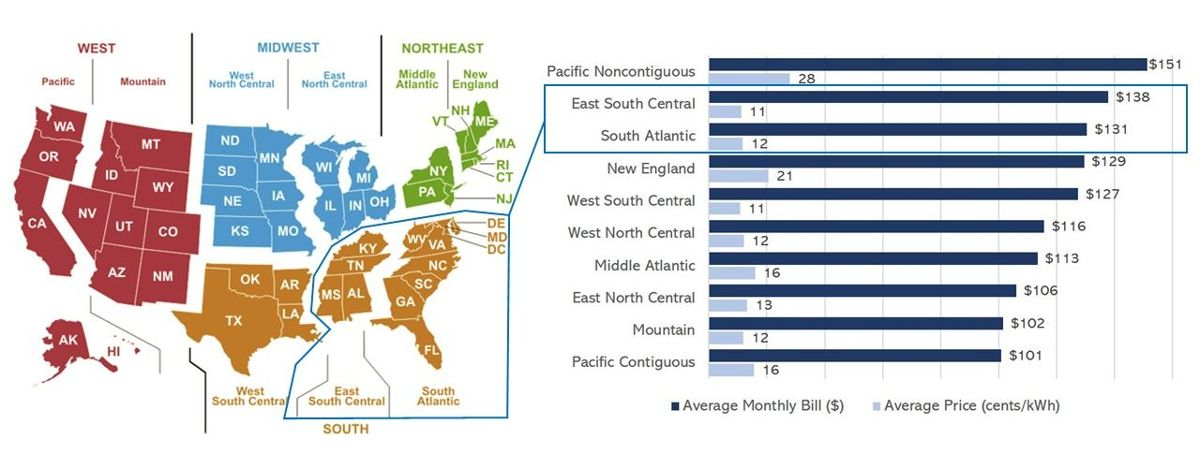 Data & Map: U.S. Energy Information Agency (EIA), Residential Energy Consumption Survey. Chart: Will Bryan
[Speaker Notes: The East South Central and South Atlantic census divisions have the lowest residential electric rates in the contiguous United States, at 11 and 12 cents per kWh, but some of the highest average electric bills, at $138 & $131 each month.

Cooling loads are partly responsible for these high costs. However, they suggest that there are deeper affordability, infrastructural, and housing challenges in the South. This cost disparity also highlights the effects of longstanding policies that have favored keeping costs for generation and transmission low while investing little in demand-side efficiencies that would benefit consumers.]
Birmingham, Alabama
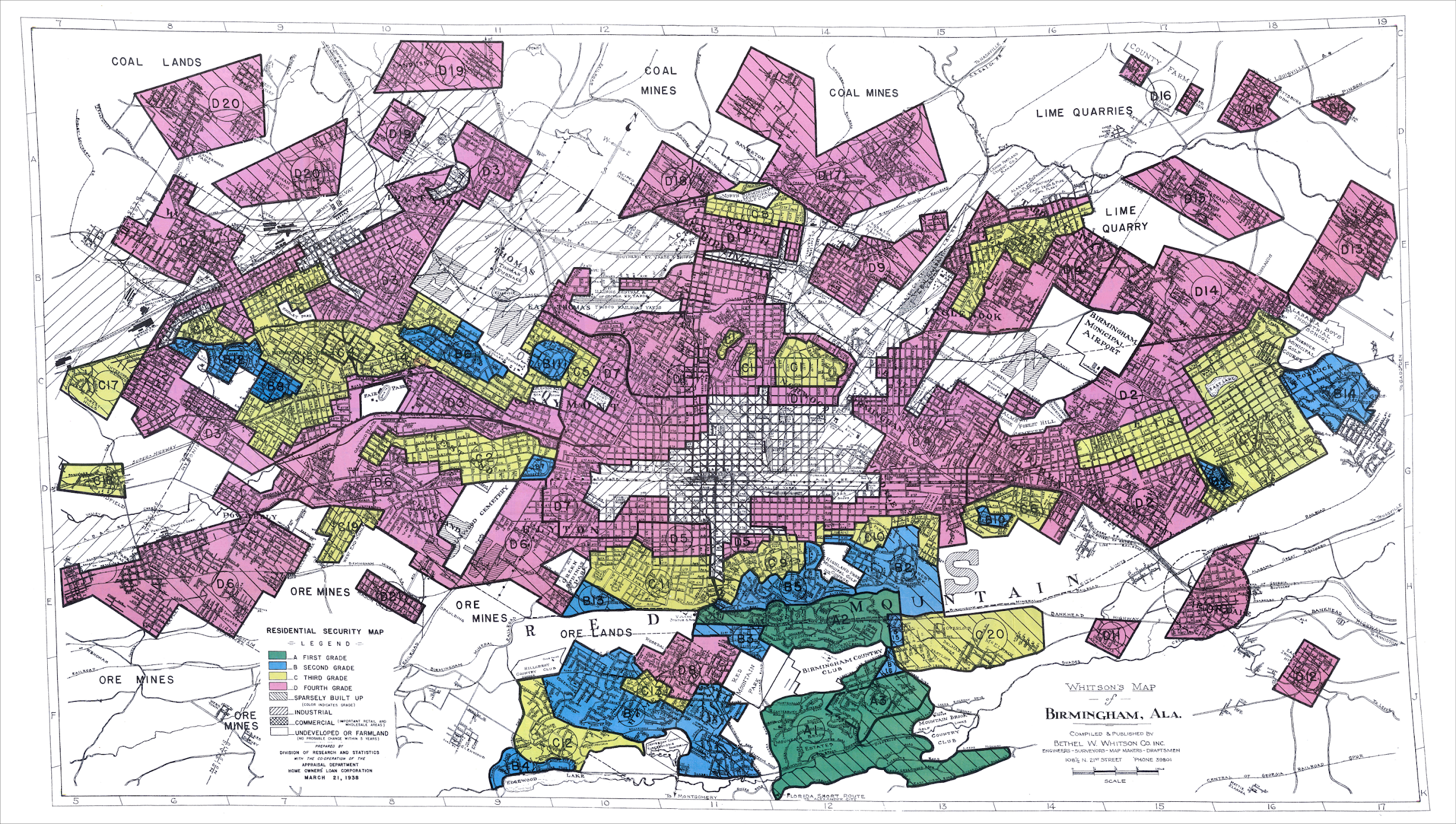 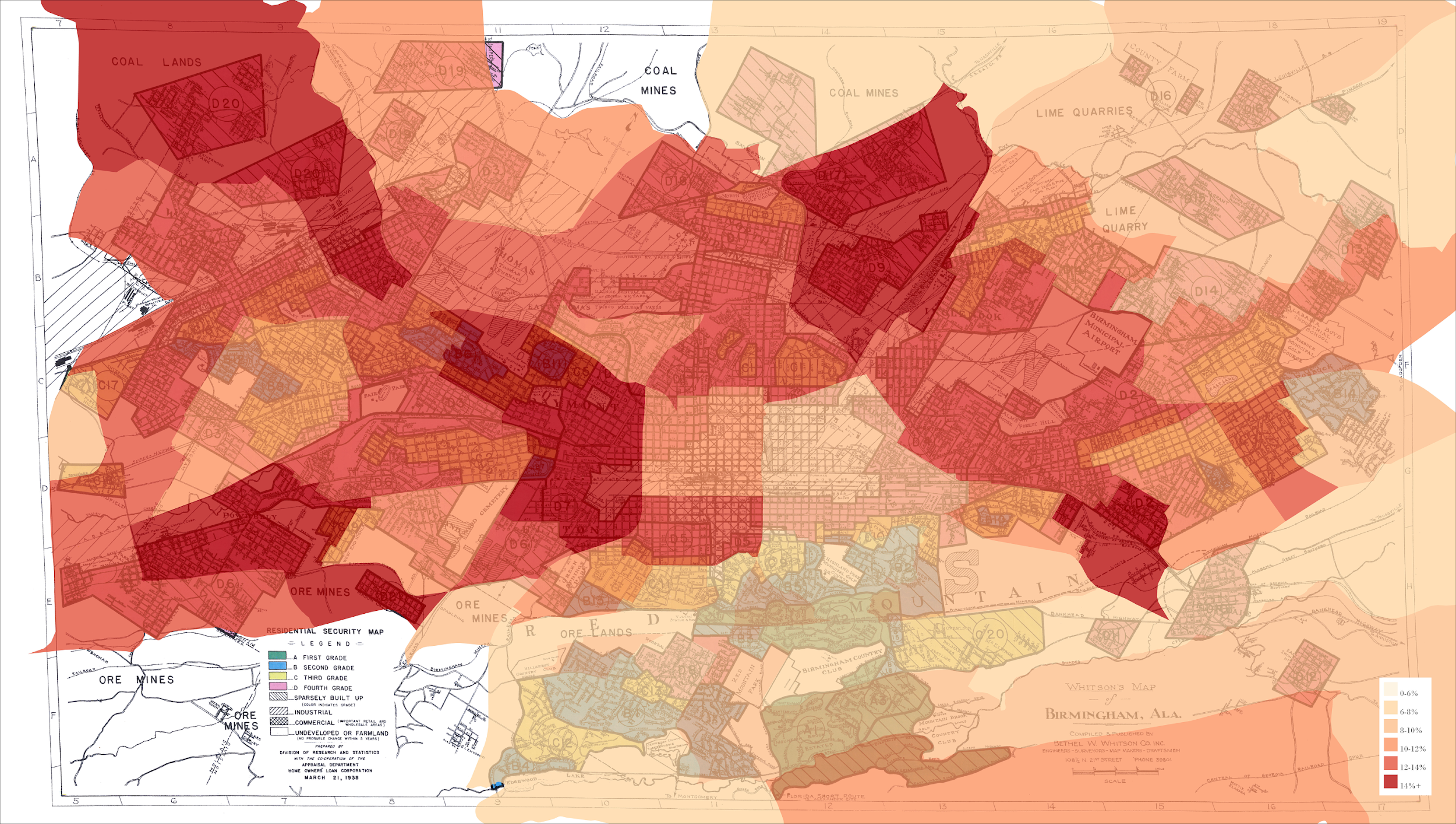 HOLC Map: University of Richmond; Data: U.S. Department of Energy, Low Income Energy Affordability Data (LEAD) Tool. Map: Will Bryan.
Dimensions of Equity
Procedural (Inclusion): inclusive, accessible, authentic engagement and representation in the process to develop or implement programs or policies.
Distributional (Access): programs and policies result in fair distributions of benefits and burdens across all segments of a community, prioritizing those with highest need.
Structural: decision-makers institutionalize accountability; decisions are made with a recognition of the historical, cultural, and institutional dynamics and structures that have routinely advantaged privileged groups in society and resulted in chronic, cumulative disadvantage for subordinated groups.
Transgenerational: decisions consider generational impacts and do not result in unfair burdens on future generations.
Poll Question #1
Do you know of utilities or regulatory commissions that explicitly consider any dimensions of equity when developing energy efficiency programs?
Visit the “Polls” tab in Pathable to provide your feedback
Issues of Equity in 
Energy Efficiency
Evaluate Potential
&
Setting Goals
What amount of energy efficiency is available and for which customers?
Poll Question #2
What elements of a potential study can most affect equity in the design and delivery of energy efficiency programs?
Visit the “Polls” tab in Pathable to provide your feedback
Program Development
How will energy efficiency be designed to meet customers where they are?
Poll Question #3
What specific practices have utilities put in place to address equity issues in their program design?
Visit the “Polls” tab in Pathable to provide your feedback
Program Delivery
&
Evaluation
How do you persuade customers to embrace energy efficiency?
Poll Question #4
What challenges and opportunities do you see in making program delivery and evaluation more equitable?
Visit the “Polls” tab in Pathable to provide your feedback
Next Steps
Questions for Consideration
Evaluate Potential and Setting Goals
How do the “technical”, ”economic” and “achievable filters affect equity in energy efficiency? How does the use cost-effectiveness testing affect equity in energy efficiency?
How many customers are energy efficiency programs available to? Why?
Is EE considered a resource and able to displace higher cost resources?
Program Development
Which customers segments are being designed for? Which are not?
What assumptions are we making about customers? The resources they have available? The barriers they face?
Program Delivery and Evaluation
Who is being targeted and are they being reached effectively?
Who is doing the outreach? Doing the work? How do they relate to the customers they are serving?
What is considered “success” in program evaluation?
Continuing the Learning
SEEA’s Interactive Energy Insecurity Storymap
Recorded webinar walk-through of the Storymap
Urban Sustainability Director’s Network’s Guide to Equitable Clean Energy Program Design for Local Governments and Partners
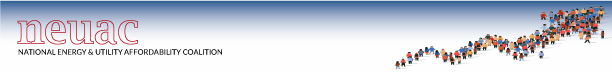 Building Equitable Utility Energy Efficiency Programs
Amanda Formica
Analyst, Customer Energy Management Massachusetts
National Grid
Equity in Massachusetts Energy Efficiency Programs
6/9/21
Overview
01
Sustainable Business Charter
National Grid’s Sustainable Business Charter
We are committed to shaping a sustainable economy for all, in partnership with others in our industry and beyond.
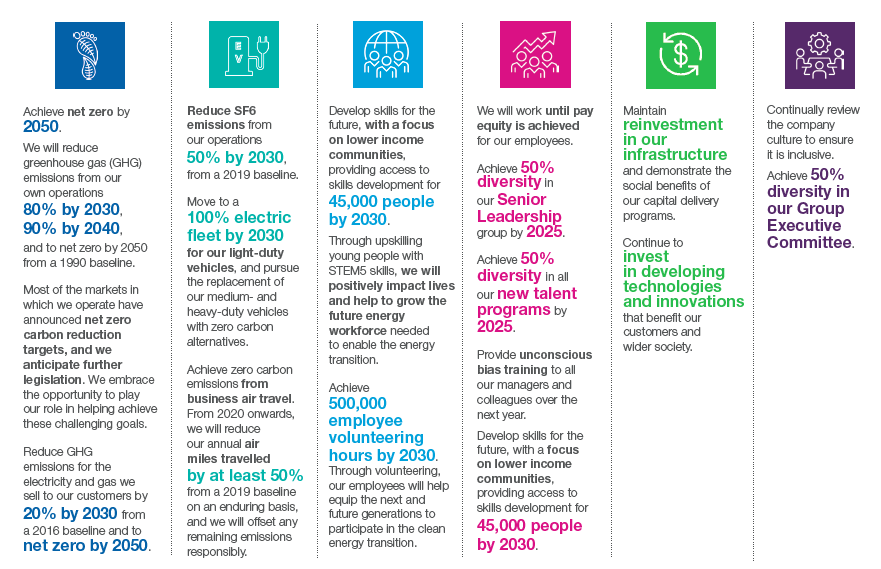 02
What Equity Means in MA EE Programs
IDEA: What we’re talking about when we say “equity”
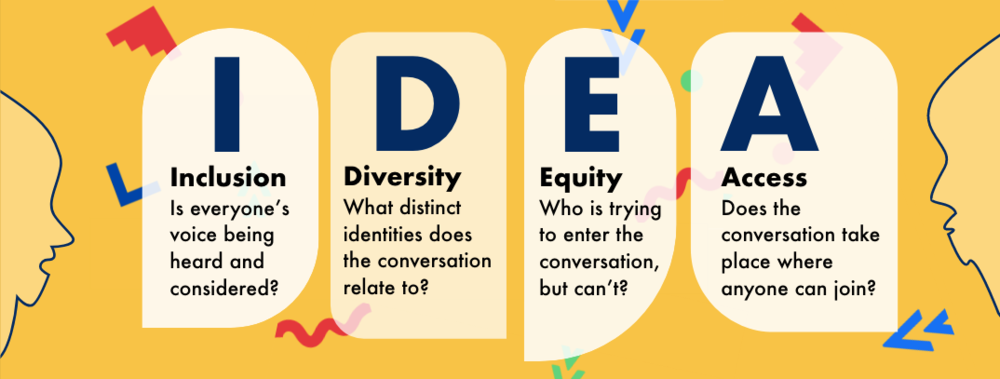 -Project Ascendance
Customers with low and moderate income
Equity in MA EE Programs
Renters and Landlords
Achieving equitable access to energy efficiency programs necessitates an expansive definition and accounting for intersectionality.
Overarching across customer groups are workforce development and partnerships with municipalities and community based organizations (CBOs), especially in Environmental Justice neighborhoods.
Small and Micro-Sized businesses
English
Isolated 
populations
03
Evaluation of Potential and Goal Setting
Sample Resi Evaluations Informing Equity Work
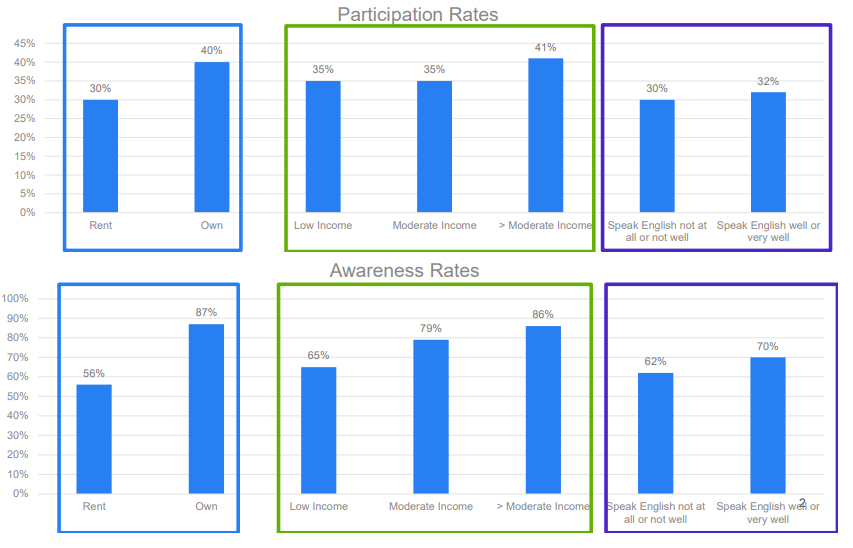 Over 2013-2017, we found a 10% participation gap between renters and owners, 6% gap between LMI and higher income customers, and 2% gap between primarily English speaking and non English speaking customers.
MA Residential Nonparticipant Market Characterization and Barriers Study, 2/27/2020, p. 13-14
Sample Resi Evaluations Informing Equity Work
Areas in red show lower than average residential participation among customers whose primary language is not English, green is average, and blue is above average participation.
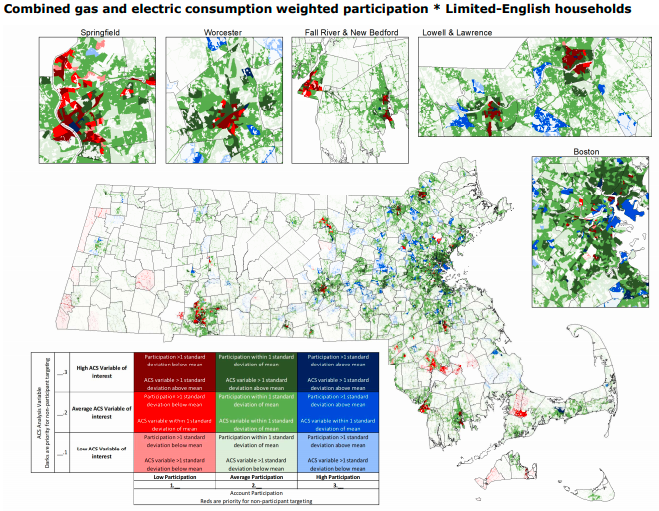 MA Residential Nonparticipant Customer Profile Study, 2/6/2020, p. 126
C&I Non-Participant Study
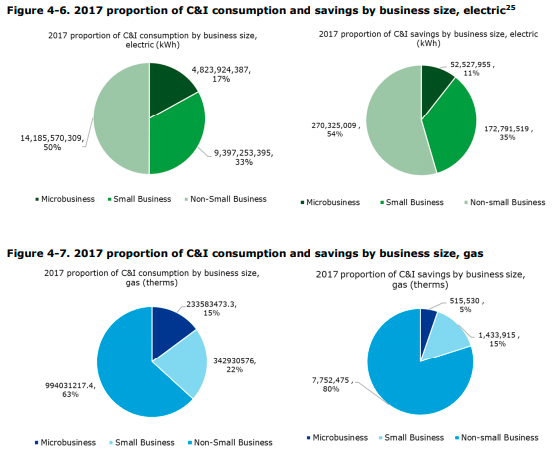 Micro-businesses participate less than small and non-small businesses.
There’s variability in participation for micro-businesses across industries
MA C&I Nonparticipant Customer Profile Study, 4/15/2020, p. 23
Additional research outside EM&V framework
Over half of employers have difficulty hiring and the workforce doesn’t reflect the diversity of our communities.
Gender
Race
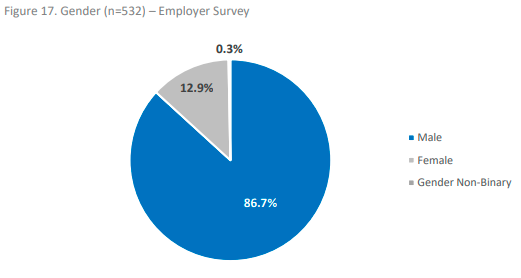 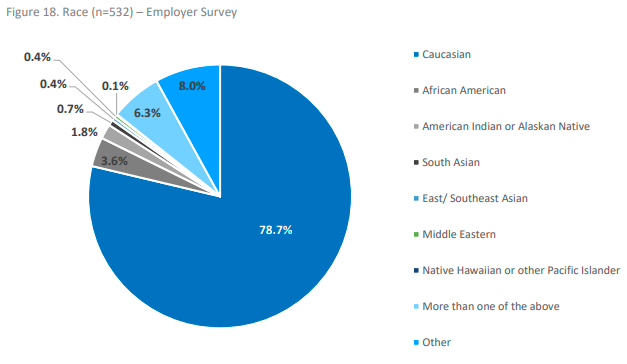 Ethnicity
Overall Hiring Difficulty in the Last 12 Months
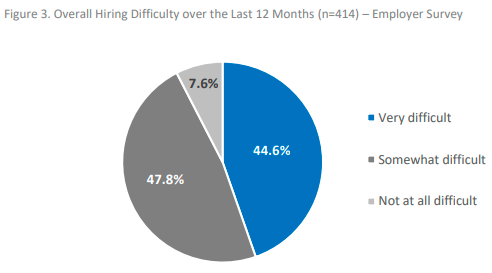 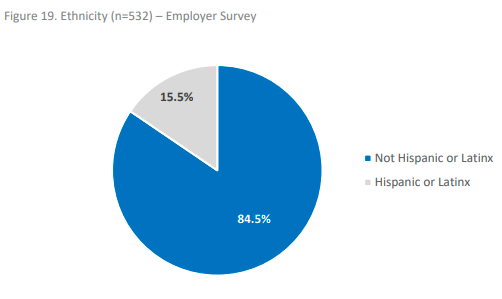 MA EE Workforce Development Needs Assessment, January 2020
Additional research outside EM&V framework
Language Customer Journey
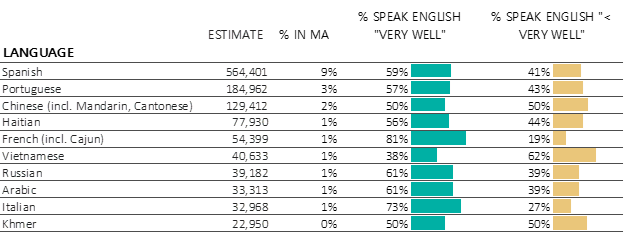 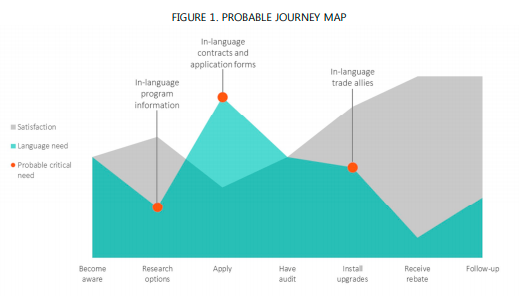 74.5% of MA residents with a non-English native language speak Spanish, Portuguese, or Mandarin
MA Non-English Speaker Benchmarking & Customer Journey, 2019, p.13
04
Program Development
Three Year Planning: Equity Working Group
Members include:
DOER
5 voting councilors
4 PA reps
Council consultants
2 reps from Low Income Energy Affordability Network (LEAN)
Green Justice Coalition
Engaged ~30+ additional stakeholders
"The overarching objective of the Equity Working Group is to identify and recommend priority actions, plans, and partnerships, to increase participation among these customer groups to inform the 2022- 2024 Three-Year Energy Efficiency Plan. The Working Group is hereby authorized to establish goals, priorities, and deliverables once it is established." 
-Energy Efficiency Advisory Council, May 2020
04
Program Delivery and Evaluation
Existing IDEA-Related Efforts: Low Income
Program covers all cost effective energy efficiency upgrades at no cost to customer for all residential customers at or below 60% of state median income. For multifamily buildings, all units are served where 50% or more units are income eligible. MA Green Communities Act of 2008 requires 10% of all electric and 20% of all gas spend go to income eligible programs. 
Heating systems, including fuel switching from oil/propane/electric resistance to air source heat pumps
Appliances
Insulation and air sealing 
Instant savings measures, such as aerators, smart strips, lighting
Mitigation of barriers to home weatherization
Program is implemented through local Community Action Program Agencies.
Existing IDEA-Related Efforts: Moderate Income
Tactics/Strategies
100% Wx incentive
0% financing (HEAT loan)
Good Neighbor Energy Fund
VHEAs/process improvements
Partnership strategy and community-based marketing
Pre-wx barrier incentives
DOER barrier grant
Barriers
Income
Prioritization/time
Trust
Pre-wx barriers
Existing IDEA-Related Efforts: Renters/Landlords
Tactics/Strategies
100% weatherization incentive
0% financing (HEAT loan)
Engagement w/ landlord groups
Partnership strategy and community-based marketing
VHEAs/process improvements
Energy saving packages
Pre-weatherization barrier incentives
Barriers
Split incentive
Awareness (tenant and landlord)
Prioritization/time
Trust
Limited tenure of renters
Decision-making authority of tenant
Pre-wx barriers/absentee owner
Existing IDEA-Related Efforts: Language Access
Tactics/Strategies
Marketing materials in 12; customer hotline in 4 languages
Website human translated->not Google
Transcreation and original pieces with multicultural marketing firms
Multilingual energy specialists
Engagement w/ multilingual CBOs
Partnership strategy and community-based marketing
VHEAs (in Spanish+Portuguese)/process improvements
Barriers
Language

Awareness

Trust

Prioritization/time
Existing IDEA-Related Efforts: Small Business
Enhanced incentives during the pandemic, up to 100% incentive for all cost effective upgrades
Main Streets outreach campaigns targeted in Environmental Justice communities
Materials available in several languages
Existing IDEA-Related Efforts
Municipal and Community Partnerships
Working with 9 municipalities on localized outreach strategies to increase participation among priority customer groups, with an emphasis on Environmental Justice neighborhoods and those with low historic participation in EE programs. 
Workforce Development 
Clean Energy Pathways Internship program: place based approach in key Environmental Justice communities for young people to enter high growth entry level jobs 
Upskilling support for employees of existing vendors
Supplier diversity  
Codes & Standards training for municipal code enforcement staff
Building Operator Certification
Coordination and support for Green Jobs Academy
Roxbury Community College Center for Smart Building Technology
Emerald Cities Boston Contractor Academy
Data Access for Communities
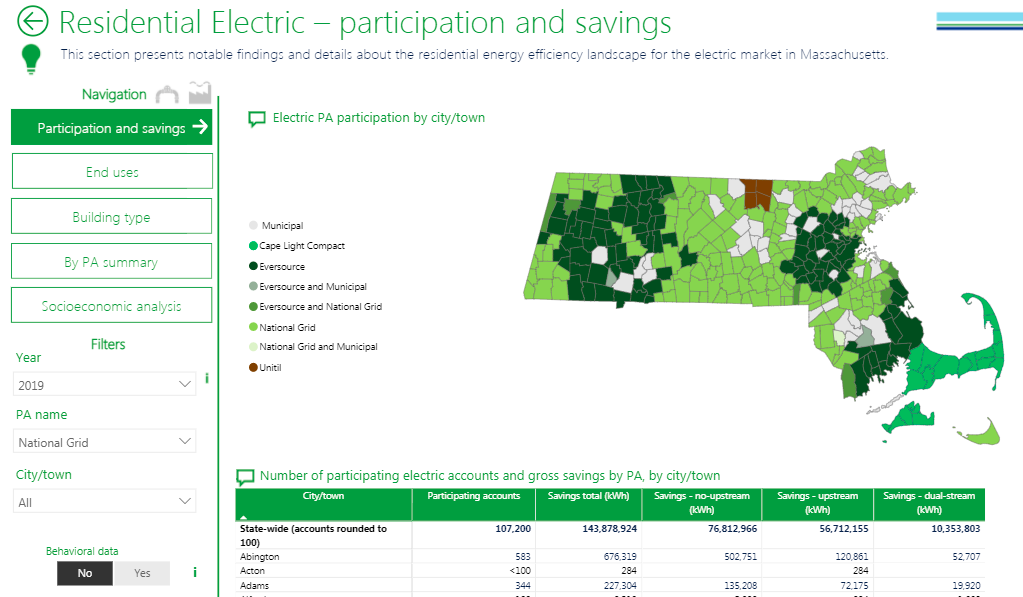 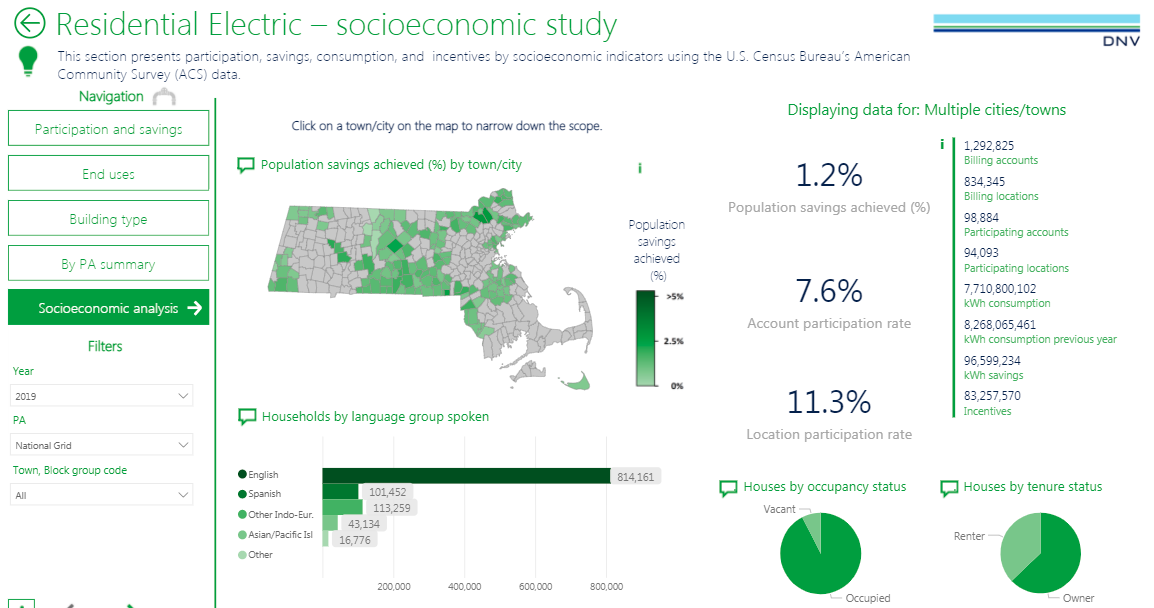 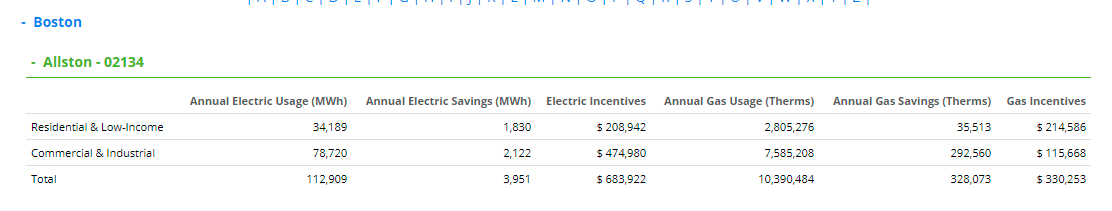 Data available on MassSaveData.com 
Click on “customer profile dashboard” for EE participation, account, and socioeconomic data by municipality.
Equity in 2022-24: Highlighted Efforts
More delivered fuel to electric switching paired with weatherization in income eligible
Focused effort to improve multilingual and multicultural marketing and customer journey steps for Spanish and Portuguese speaking customers
Enhanced HVAC incentives for mod income customers and renters, paired with weatherization
Enhanced incentives for Wx barrier mitigation
More small business outreach in EJ communities and multilingual small business marketing
Partnerships with more EJ communities
Participatory research and social based marketing
Workforce development
Supplier diversity
Partner with MA Clean Energy Center
Continuing the Learning
Mass Save Data and Customer Profile Dashboards: https://www.masssavedata.com/ 
Equity Working Group resolution: https://ma-eeac.org/wp-content/uploads/Final-EEAC-Equity-Working-Group-Doc-5-20-20-1.pdf
Equity Working Group recommendations for the 2022-24 Three Year Energy Efficiency plan, pp.19-26: https://ma-eeac.org/wp-content/uploads/FINAL-DRAFT-EEAC-Priorities-Resolution_3.19.2021-1.pdf
Continuing the Learning
Residential Nonparticipant Customer Profile Study: https://ma-eeac.org/wp-content/uploads/MA19X06-B-RESNONPART_Report_FINAL_v20200228.pdf 
Residential Nonparticipant Market Barriers Study: https://ma-eeac.org/wp-content/uploads/MA19R04-A-NP-Nonpart-MarketBarriersStudy_Final.pdf 
C&I Nonparticipant Study: https://ma-eeac.org/wp-content/uploads/Final-MA19X11_B_SBNONPART-Report-20200415-1.pdf 
Energy Efficiency Workforce Development Needs Assessment: https://ma-eeac.org/wp-content/uploads/Massachusetts-Energy-Efficiency-Workforce-Development-FINAL-REPORT-CAREER-PROFILES.pdf 
Non-English Speaker Benchmarking & Customer Journey Findings: https://ma-eeac.org/wp-content/uploads/MACC_Non-English-Speaker_Report.pdf
Summer 2020 to Spring 2021
Draft plan developed jointly by PAs and submitted to Department of Public Utilities April 30. 
Energy Efficiency Advisory Council (EEAC) holds workshops to inform draft plan.  EEAC develops a Resolution with recommendations for the next plan
Continuing the Learning
Plan Development
Context: MA 2022-2024 Three Year Planning
April 30th to July 31st 
 EEAC reviews PAs draft Plan filed on April 30th.  On July 31st, EEAC adopts resolution either approving the Plan or providing comments.
Post July Resolution, the PAs work with the EEAC and key stakeholders to address EEAC recommendations and revise Plan.  In October, EEAC reviews the final revised Plan and offers an additional Resolution supporting the Plan or offering additional comments
Council Review
October 31st to January 29th 
Program Administrators file Three-Year Plan with Department of Public Utilities.  Department issues Notice of Filing and conducts an adjudicatory proceeding to review whether the Plan complies with the Green Communities Act.  The Department has 90 days to issue an Order.
Department Review